Fördelning av bruttokostnadsramen i för- och grundskolenämnden 2015
Jämförande nyckeltal
Källa Siris, Skolverket
Avvikelse i % mellan nettokostnad och standardkostnad
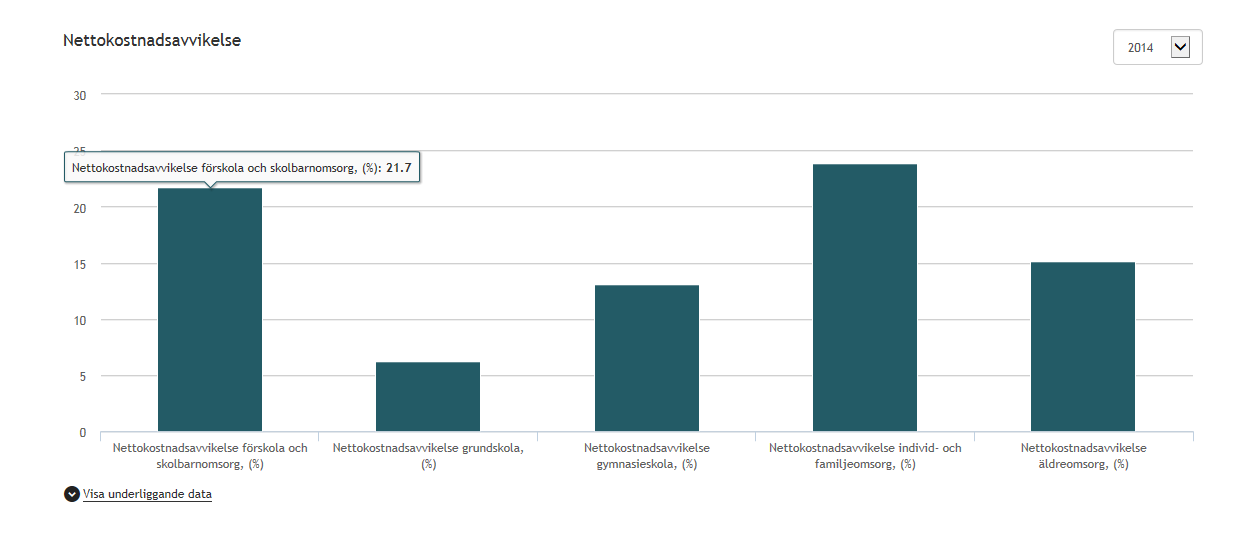 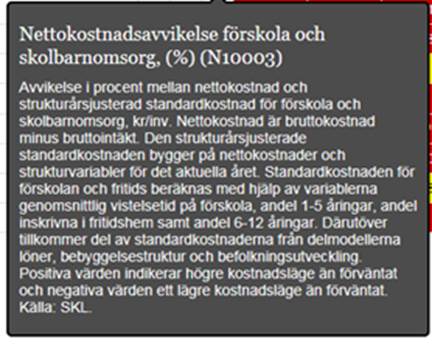 Källa: Kolada.se
Avvikelse i % mellan nettokostnad och standardkostnad
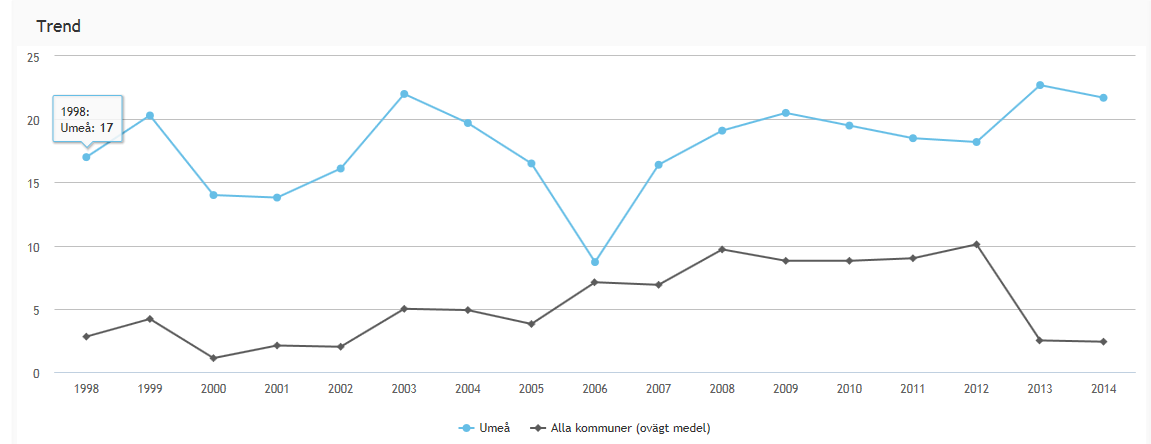 Källa: Kolada.se
Avvikelse i % mellan nettokostnad och standardkostnad
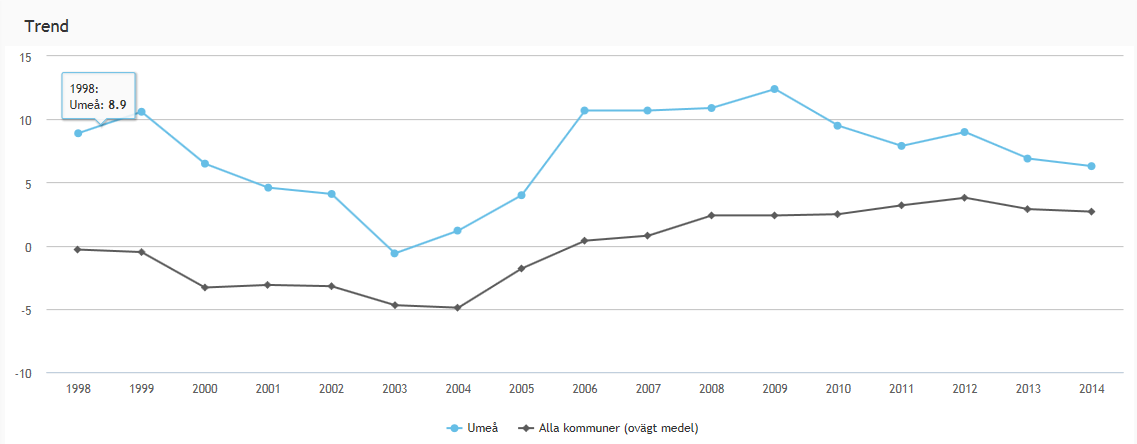 Källa: Kolada.se